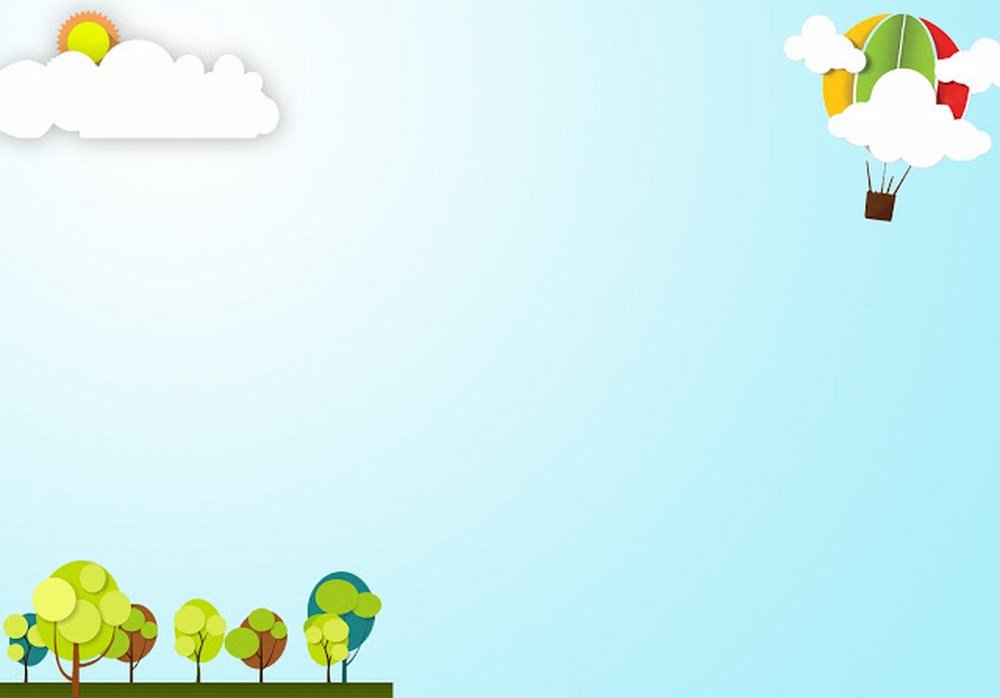 CHÀO MỪNG CÁC THẦY CÔ VÀ CÁC EM HỌC SINH TỚI THAM DỰ TIẾT HỌC NGÀY HÔM NAY
KHỞI ĐỘNG
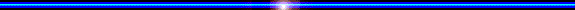 Câu hỏi 1
Nhà thơ nào được Hoài Thanh đánh giá là: “Nhà thơ mới nhất trong những nhà thơ mới”?
Đáp án
Xuân Diệu
Bắt 
đầu
9
8
7
6
5
4
3
2
1
Hết 
giờ
KHỞI ĐỘNG
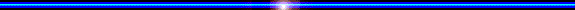 Câu hỏi 2
Hình ảnh sau đây làm cho em liên tưởng đến khổ thơ nào trong bài thơ “Vội vàng"?
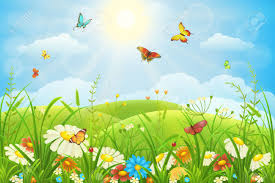 Đáp án
Khổ 2
Bắt 
đầu
9
8
7
6
5
4
3
2
1
Hết 
giờ
Khởi động
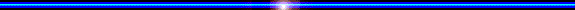 Câu hỏi 3
Câu thơ: Tháng giêng ngon như một cặp môi gần, thể hiện quan niệm thẩm mĩ gì của Xuân Diệu?
Đáp án
Con người mới là thước đo, chuẩn mực của mọi cái đẹp
Bắt 
đầu
9
8
7
6
5
4
3
2
1
Hết 
giờ
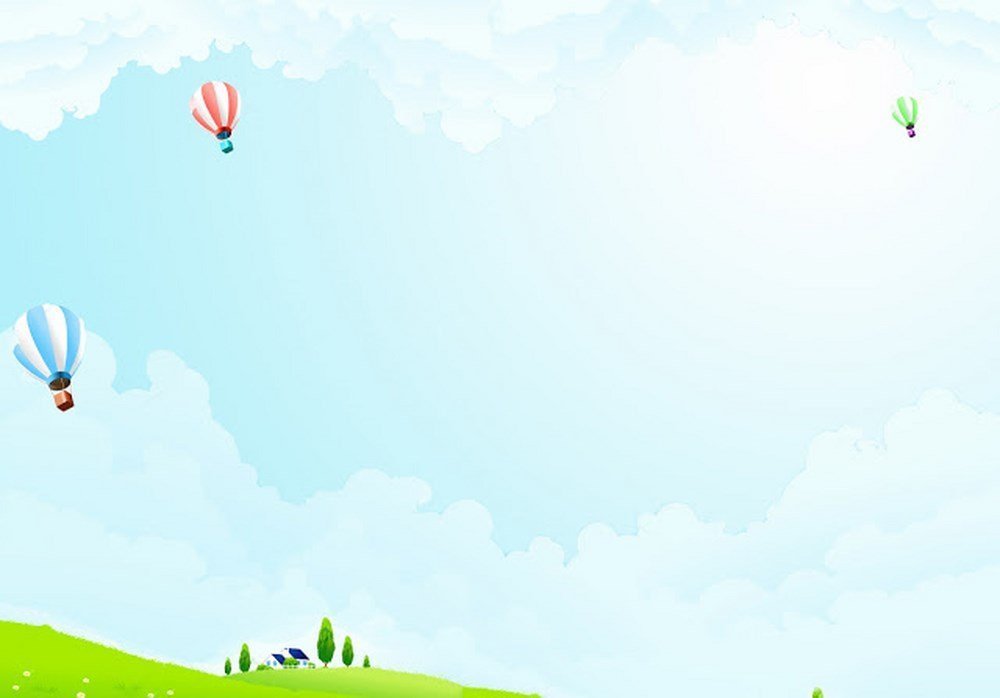 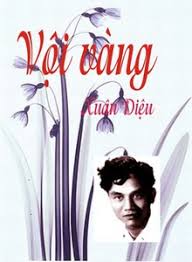 II.Đọc hiểu văn bản
2. Suy ngẫm của nhà thơ về thời gian, tuổi trẻ của đời người (17 câu tiếp)
"Xuân đương tới, nghĩa là xuân đương qua.            Xuân còn non, nghĩa là xuân sẽ già.             Mà xuân hết, nghĩa là tôi cũng mất.             Lòng tôi rộng, nhưng lượng trời cứ chật             Không cho dài thời trẻ của nhân gian             Nói làm chi rằng xuân vẫn tuần hòan,             Nếu tuổi trẻ chẳng hai lần thắm lại             Còn trời đất, nhưng chẳng còn tôi mãi,              Nên bâng khuâng tôi tiếc cả đất trời;
Mùi tháng năm đều rớm vị chia phôi,       Khắp sông núi vẫn than thầm tiễn biệt       Con gió xinh thì thào trong lá biếc,       Phải chăng hờn vì nỗi phải bay đi?       Chim rộn ràng bỗng đứt tiếng reo thi        Phải chăng sợ độ phai tàn sắp sửa?      Chẳng bao giờ, ôi! Chẳng bao giờ nữa.      Mau đi thôi! Mùa chưa ngả chiều hôm,"
THẢO LUẬN NHÓM
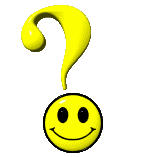 Xuân Diệu lí giải về mùa xuân qua những từ ngữ
 độc đáo nào? Qua đó, tác giả thể hiện quan niệm
 như thế nào về thời gian?
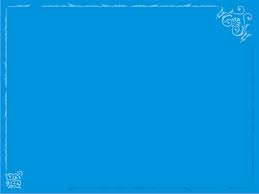 - Sử dụng các từ ngữ tương phản – đối lập:
+  đương tới - đương qua
+  còn non - sẽ già
 Thời gian tuyến tính, trôi qua nhanh chóng, một đi không trở lại, mỗi giây phút trôi qua là mất đi vĩnh viễn.
Cảm nhận thấm thía về tuổi trẻ của đời người: 
chỉ có một, qua đi không trở lại
+ Xuân tuần hoàn – tuổi trẻ chẳng hai  lần thắm lại                                     
+ Còn trời đất – chẳng còn tôi
- Giọng điệu: chậm rãi, trầm buồn
-> Sự nuối tiếc, ngậm ngùi, xót xa của thi nhân
-Sử dụng biện pháp nhân hóa:
+ Tháng năm ... chia phôi.
+ Sông núi ... tiễn biệt.
+ Chim ... đứt tiếng.
-> cảnh vật mang nỗi niềm xót xa của con người
- Mau: gấp gáp, vội vàng, cuống quýt, hưởng thụ.
-> Nhà thơ giật mình nhận ra cuộc đời mình còn ngả chiều 
hôm” và ông thúc giục mọi người mau đi thôi.
*Tiểu kết: Với ngôn ngữ thơ giàu hình ảnh, cảm xúc nhà thơ cảm nhận sâu sắc về thời gian, cuộc đời. Thời gian vô hạn, cuộc đời hữu hạn, tuổi trẻ một đi không trở lại, mất đi là vĩnh viễn nên cần phải trân trọng, nâng niu từng giây phút của cuộc đời.
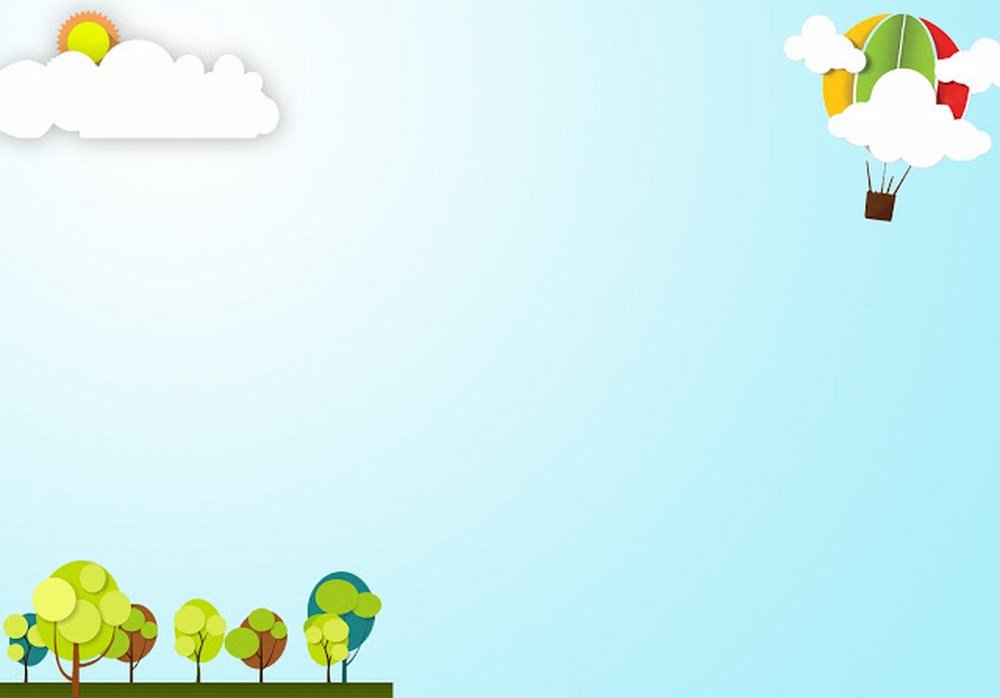 2.Lời giục giã sống vội vàng, cuống quýt
(9 câu cuối)
Ta muốn ômCả sự sống mới bắt đầu mơn mởn;Ta muốn riết mây đưa và gió lượn,Ta muốn say cánh bướm với tình yêu,Ta muốn thâu trong một cái hôn nhiềuVà non nước, và cây, và cỏ rạng,Cho chếnh choáng mùi thơm, cho đã đầy ánh sángCho no nê thanh sắc của thời tươi;Hỡi xuân hồng, ta muốn cắn vào ngươi!
THẢO LUẬN NHÓM
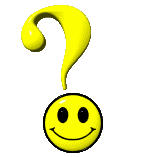 Hãy nhận xét về cách sử dụng từ ngữ, hình ảnh 
nhịp điệu trong đoạn thơ.?
- Hình ảnh:
+Sự sống – mơn mởn
+Mây đưa – gió lượn
+Cánh bướm
+Non nước – cây – cỏ rạng
->Gần gũi, quen thuộc gợi nên bức tranh cuộc sống tươi mới,đầy quyến rũ vừa hữu hình vừa vô hình, vừa khái quát, trừu tượng
- Danh từ: mây –gió – non nước – cỏ rạng …
- Động từ: ôm – riết - say – thâu – cắn
- Tính từ chỉ trạng thái: no nê – chếnh choáng
Liên từ “và”, giới từ “cho”->gợi vẻ đẹp phong phú, bất tận của cuộc sống cũng như cảm giác muốn tận hưởng, thâu tóm cuộc sống của thi nhân.
- Nhịp điệu: nhanh, dồn dập, hối hả, cuồng nhiệt
- Hình ảnh mới mẻ, độc đáo: “Hỡi xuân hồng, ta muốn cắn vào ngươi”
*Tiểu kết: Đoạn thơ với mạch cảm xúc ào ạt, dâng trào thể hiện tình yêu cuộc sống, khát khao giao cảm với đời mãnh liệt của Xuân Diệu.
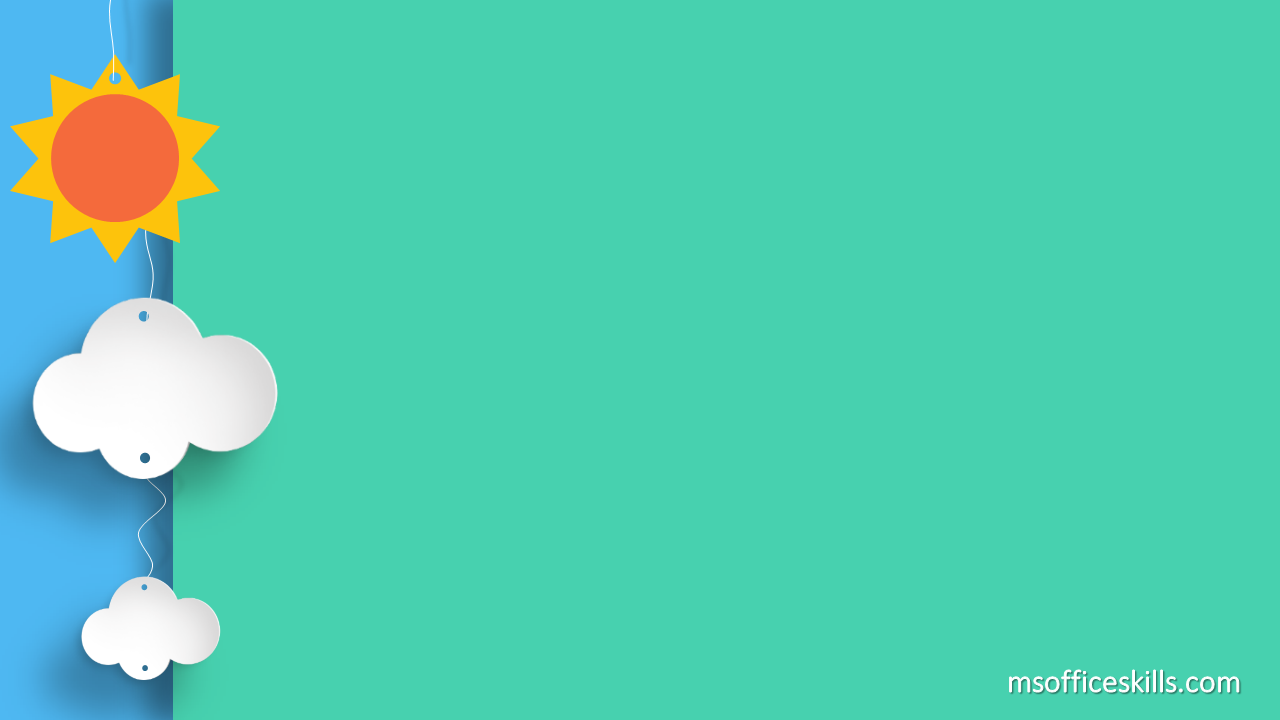 III. TỔNG KỂT
1.Nội dung
Quan niệm sống, thái độ sống vội vàng chạy đua với thời gian để tận hưởng, tận hiến không lãng phí những năm tháng tuổi trẻ để những phút giây đi qua đều có ý nghĩa
2.Nghệ thuật
- Sự kết hợp nhuần nhị giữa mạch cảm xúc và mạch luận lí
- Giọng điệu linh hoạt
- Ngôn từ, hình ảnh độc đáo, mới mẻ
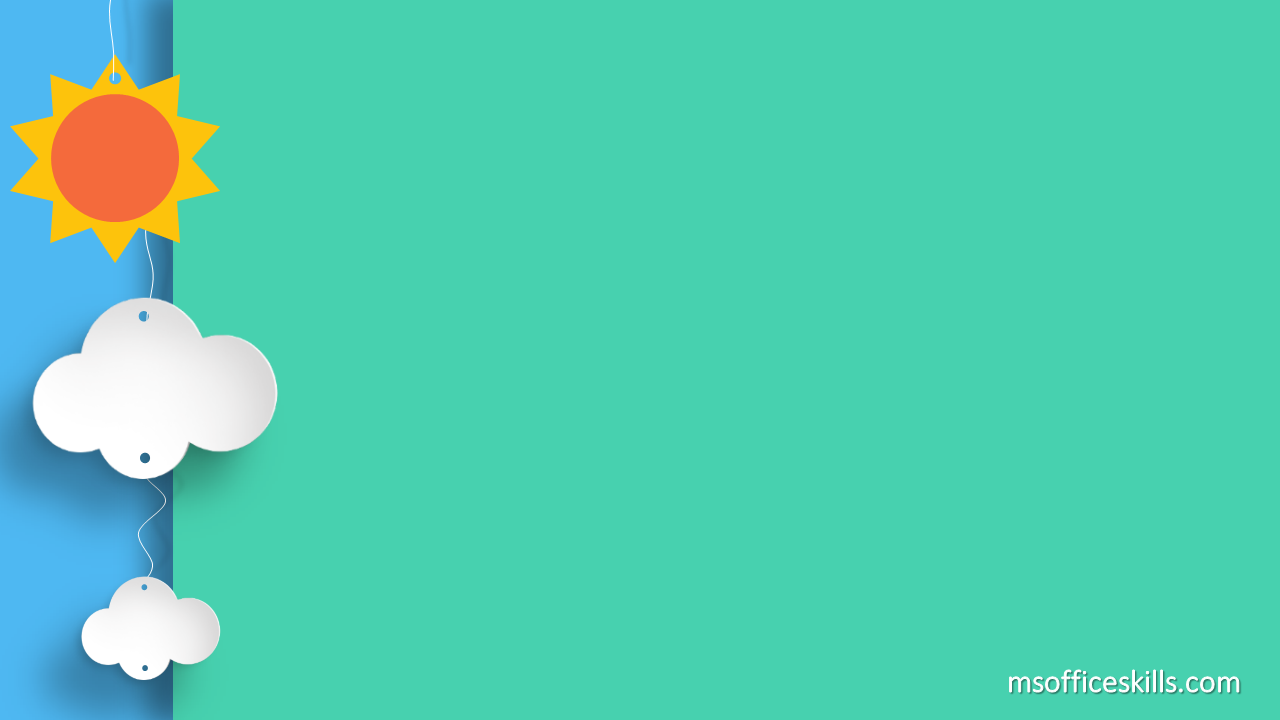 CÂU HỎI
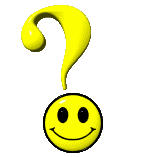 THEO EM, QUAN NIỆM SỐNG 
VỘI VÀNG CỦA XUÂN DIỆU 
LÀ TÍCH CỰC HAY TIÊU CỰC? VÌ SAO?
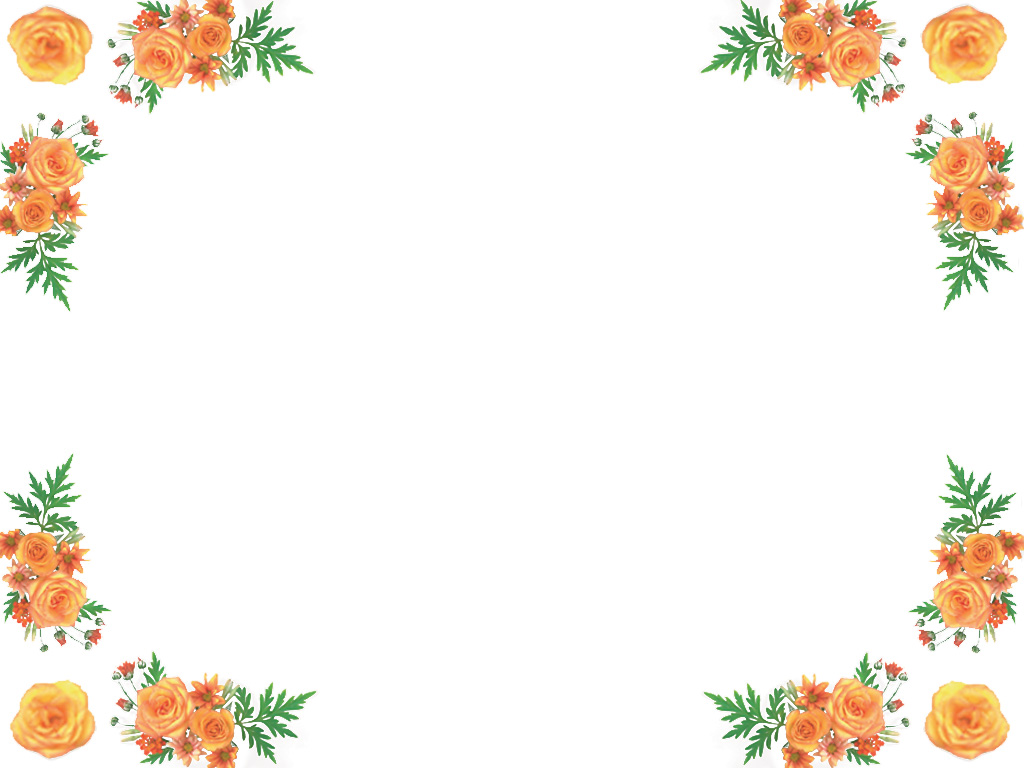 XIN CHÂN THÀNH 
CẢM ƠN THẦY CÔ 
ĐÃ ĐẾN DỰ GiỜ
22